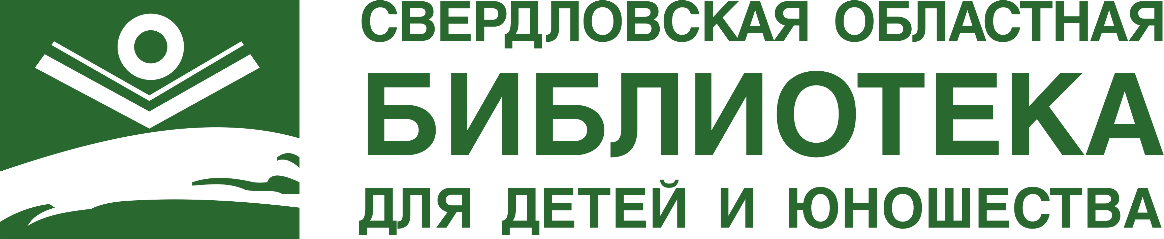 Перспективы взаимодействия государственных и муниципальных библиотек

ПРОЕКТЫ-2016
Н.Р. Жамалетдинова
заместитель директора СОБДиЮ
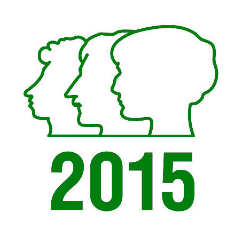 СПАСИБО!
За активное участие в организации участия читателей в областных читательских конкурсах  и творческих проектах «Книжный бумеранг», «Живые письма», «Встречи на книжной параллели» и др.: 
Артемовский, Ачит, Верхняя Пышма, Ирбит, Камышлов, Кушва, Новая Ляля, Новоуральск, Серов, Сысерть 
За активное участие в профессиональных конкурсах:
Ирбитское МО (Ретневская сельская библиотека),  Артемовский ГО (Буланашская детская библиотека), Новая Ляля, Камышлов, Первоуральск, Красноуфимский ГО, Туринск, Нижний Тагил, Малышевский ГО
За организацию и проведение Регионального форума «Город открытых книг»: Центральная детская библиотека МО «Город Алапаевск»
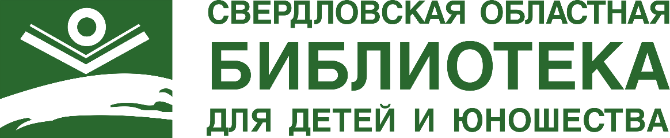 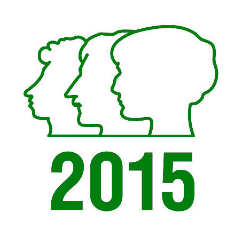 СПАСИБО!
За активное участие в организации и проведении мероприятий Областной акции тотального чтения «День чтения» (всего 65 территорий)
Камышловский ГО – 67 площадок, Красноуфимский ГО – 47 площадок, Артинский ГО, Новоуральский ГО, Краснотуринский ГО, Березовский ГО и др.

За активное участие в Молодежном интернет-фестивале «BookNet» (всего 23 территории)
Новоуральский ГО, Ирбит, Алапаевск, Екатеринбург (детская библиотека им. А.П. Гайдара), Каменск Уральский, Камышлов, пос. Черноисточинск и др.
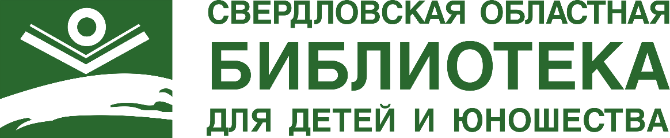 ГОД В.П. КРАПИВИНА
                                  Комплексная программа
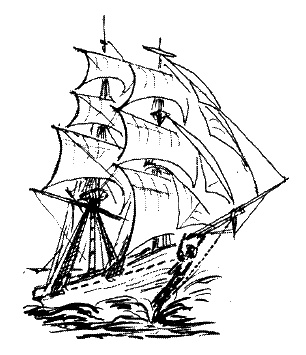 Областной конкурс для детей и юношества, посвященный 
творчеству  В.П. Крапивина «Сказки Капитана»,  в течение года, 
4 этапа
       Конкурс   литературного   творчества   подростков    «Эхо 
Командора», март – май (совместно с литературном журналом «Урал»)
	Виртуальный клуб «Острова и капитаны. XXI век», март – ноябрь 
	Молодежный интернет-фестиваль «BookNet. Миры Владислава Крапивина», апрель – ноябрь
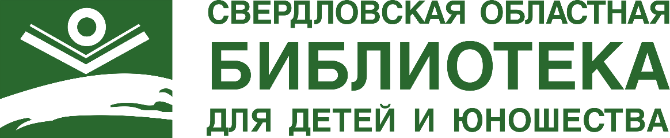 ГОД В.П. КРАПИВИНА
                                  Комплексная программа
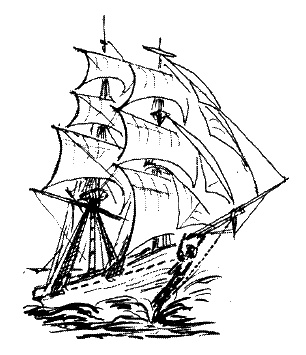 Областной профессиональный конкурс буктрейлеров, 
посвященный Году кино в России «От книги к фильму», 
май – сентябрь (специальная номинация)
Региональный фестиваль неПрочитанных книг для детей и 
Подростков Областная акция «День чтения. Областной (открытый) 
литературный онлайн марафон «Читаем Крапивина!», 7 октября 
Международная детская литературная премия им. В.П. Крапивина, 14 октября
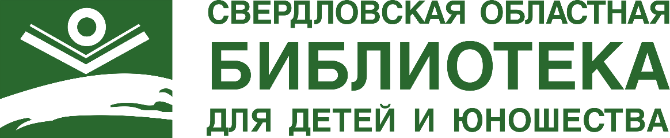 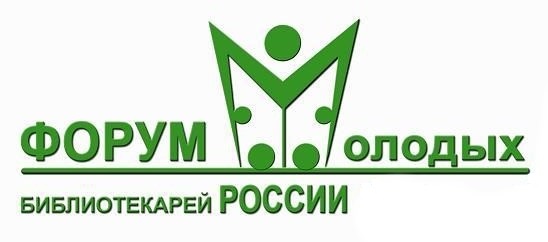 VII                                
                         2016                                  
  Молодой библиотекарь 3D: Dумающий, Dействующий, Dеликатный
13 – 15 сентября
	Конкурс профессиональных публикаций (15 января – 15 апреля)
Конкурс программ чтения (15 марта – 15 мая)
Участие в составление программы Форума
Волонтерство
Участие в работе Форума
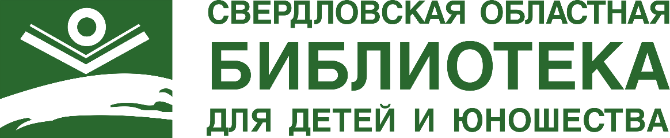 Региональный     проект     по     продвижению творчества современных российских авторов «КНИЖНЫЙ БУМЕРАНГ»
Сбор и передача в оргкомитет рецензий и иллюстраций к книгам современных российских авторов

Организация презентаций и встреч с писателями
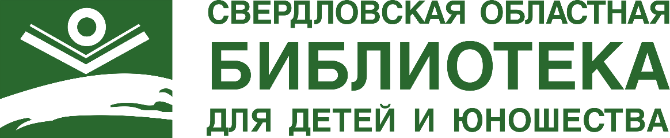 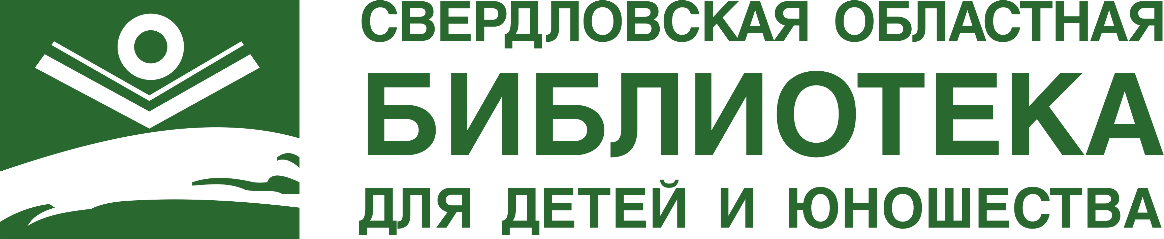 До встречи в Новом году!
Н.Р. Жамалетдинова
заместитель директора СОБДиЮ